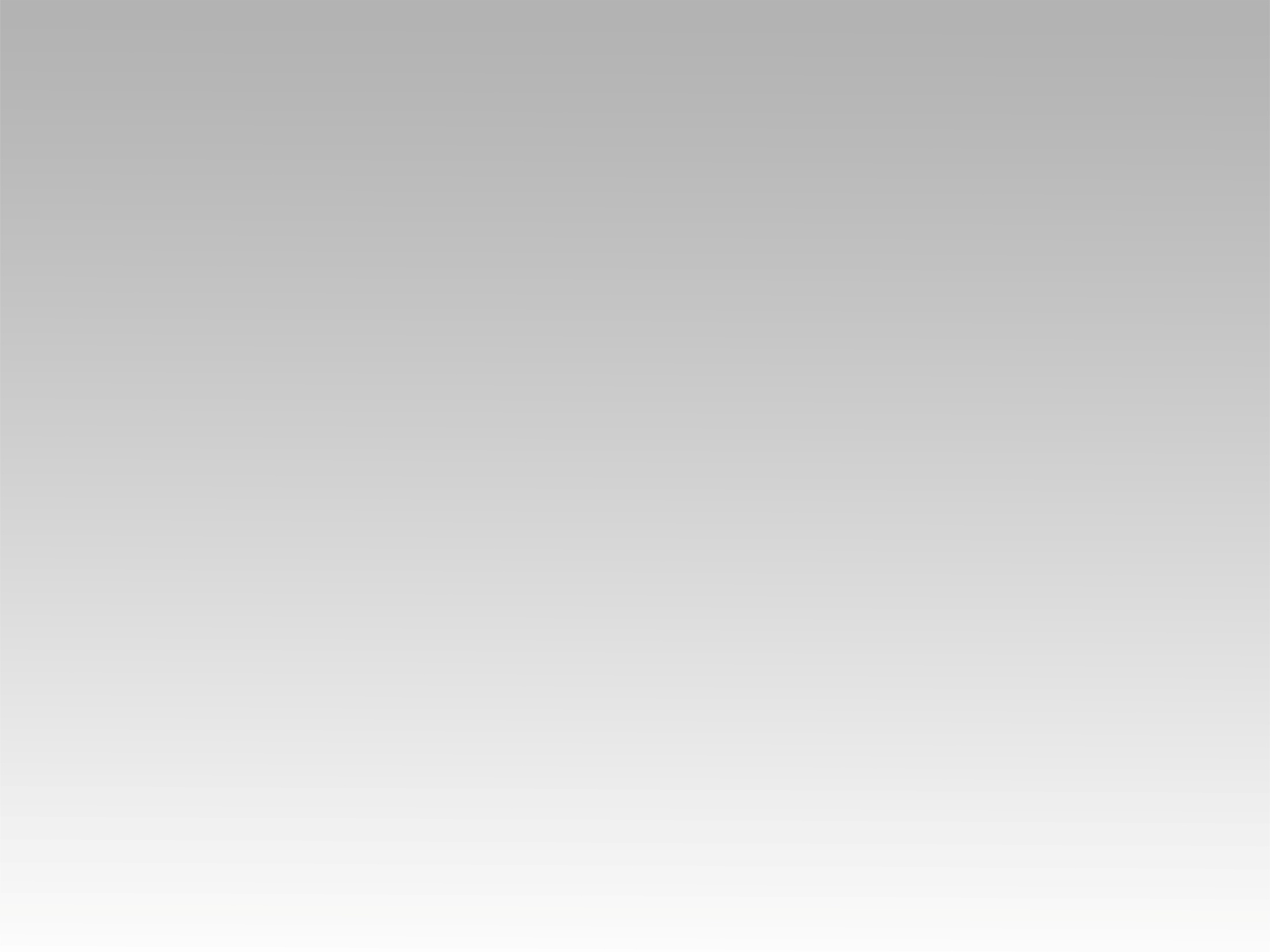 تـرنيــمة
إذا ربي اداني كتير
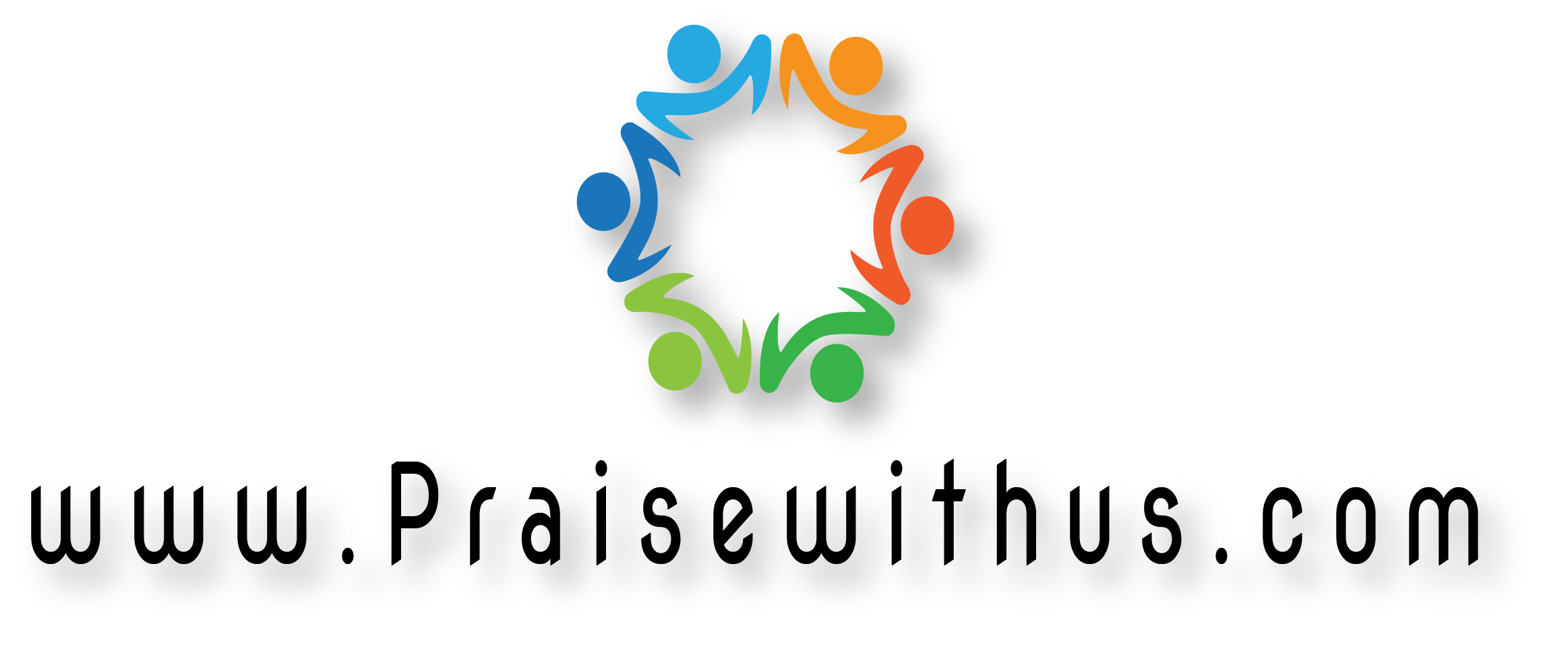 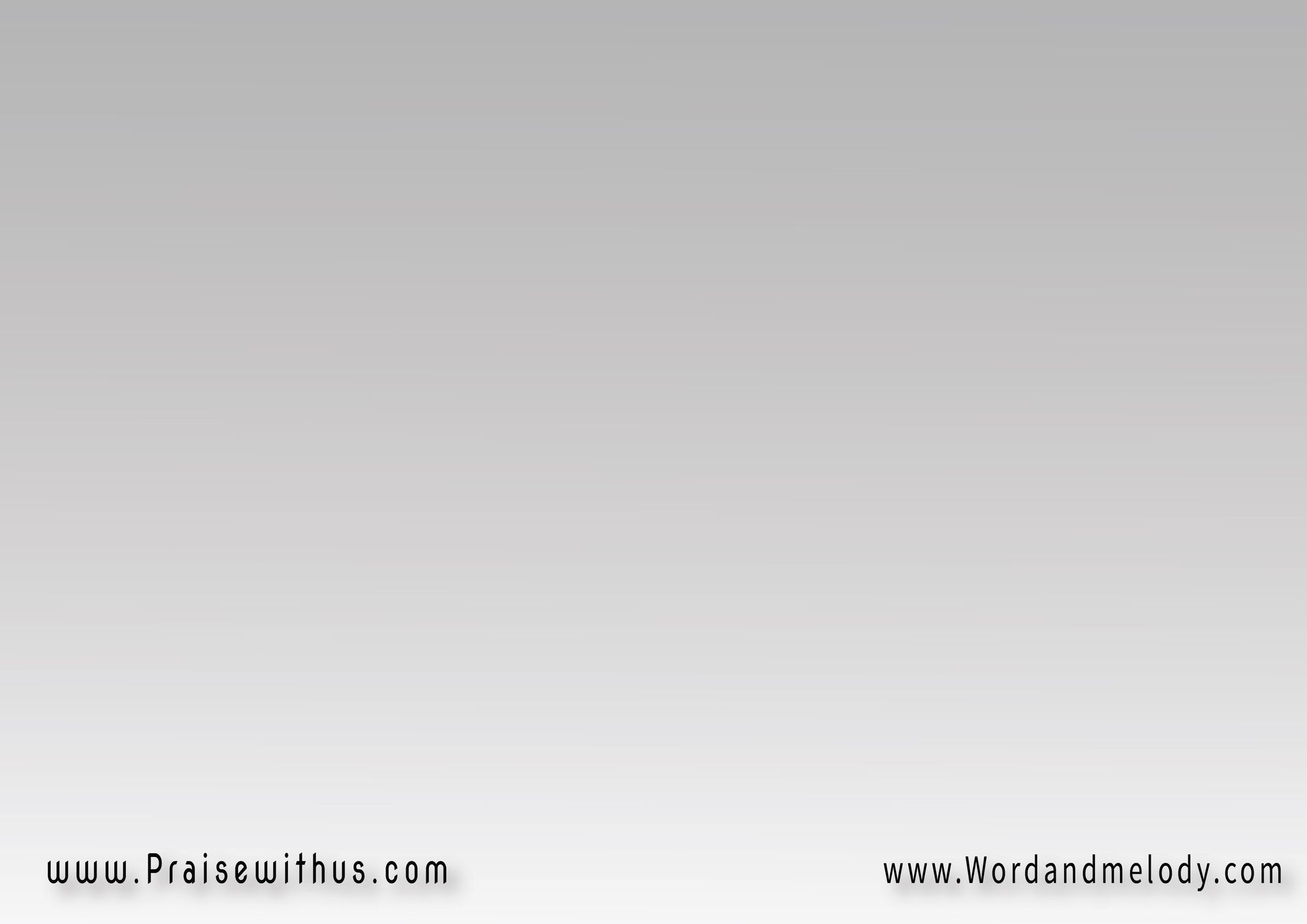 القرار:
إذا ربي اداني كتير 
أو حتى كنت فقير
بيوصيني على الغير 
ما أبصش أبداً وأغير
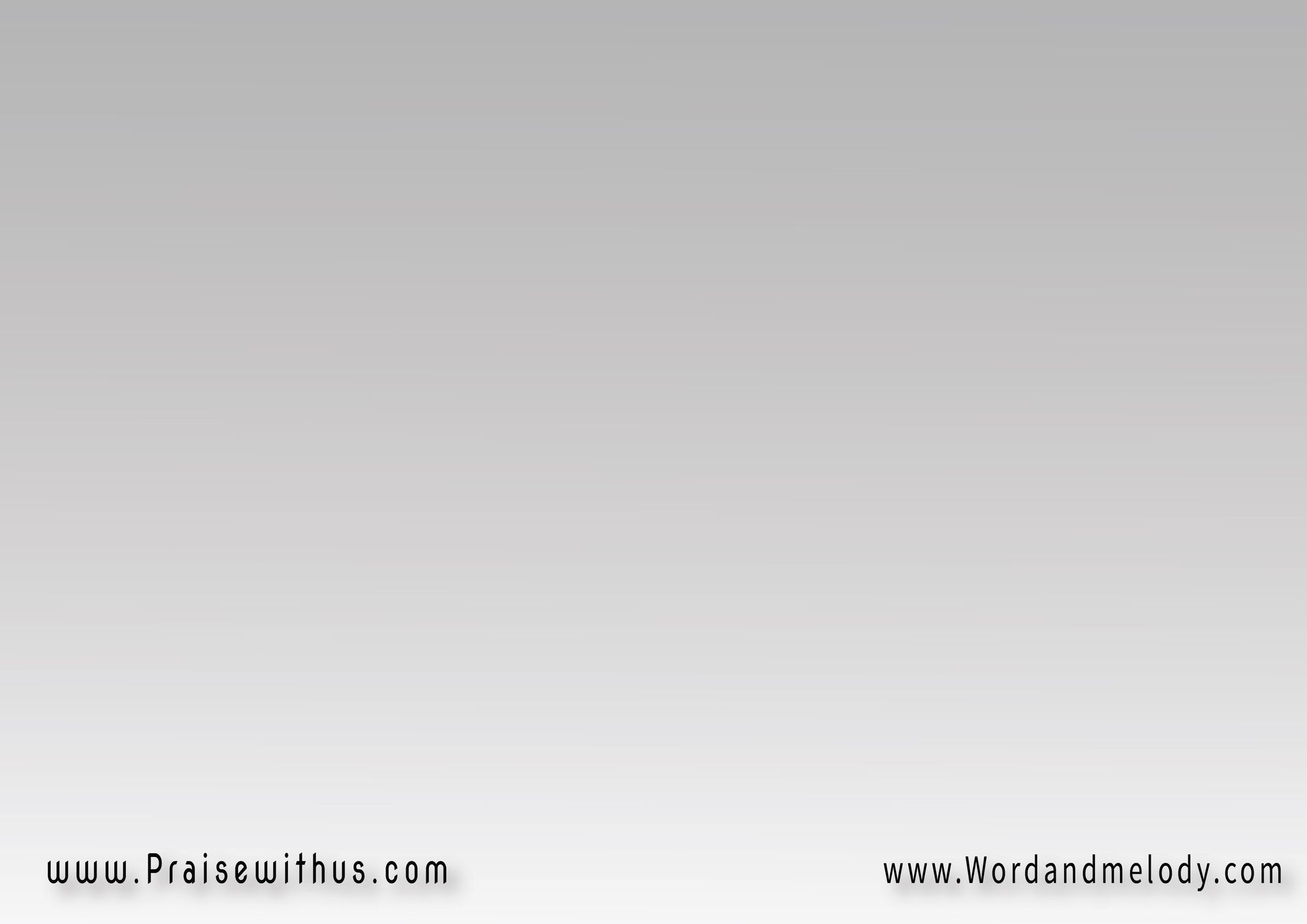 1- 
(لو لبس صاحبي في العيد أجمل من لبسي الجديد)2(ماهتمش وأفضل سعيد
 وأشكر ربي عشان يزيد)2
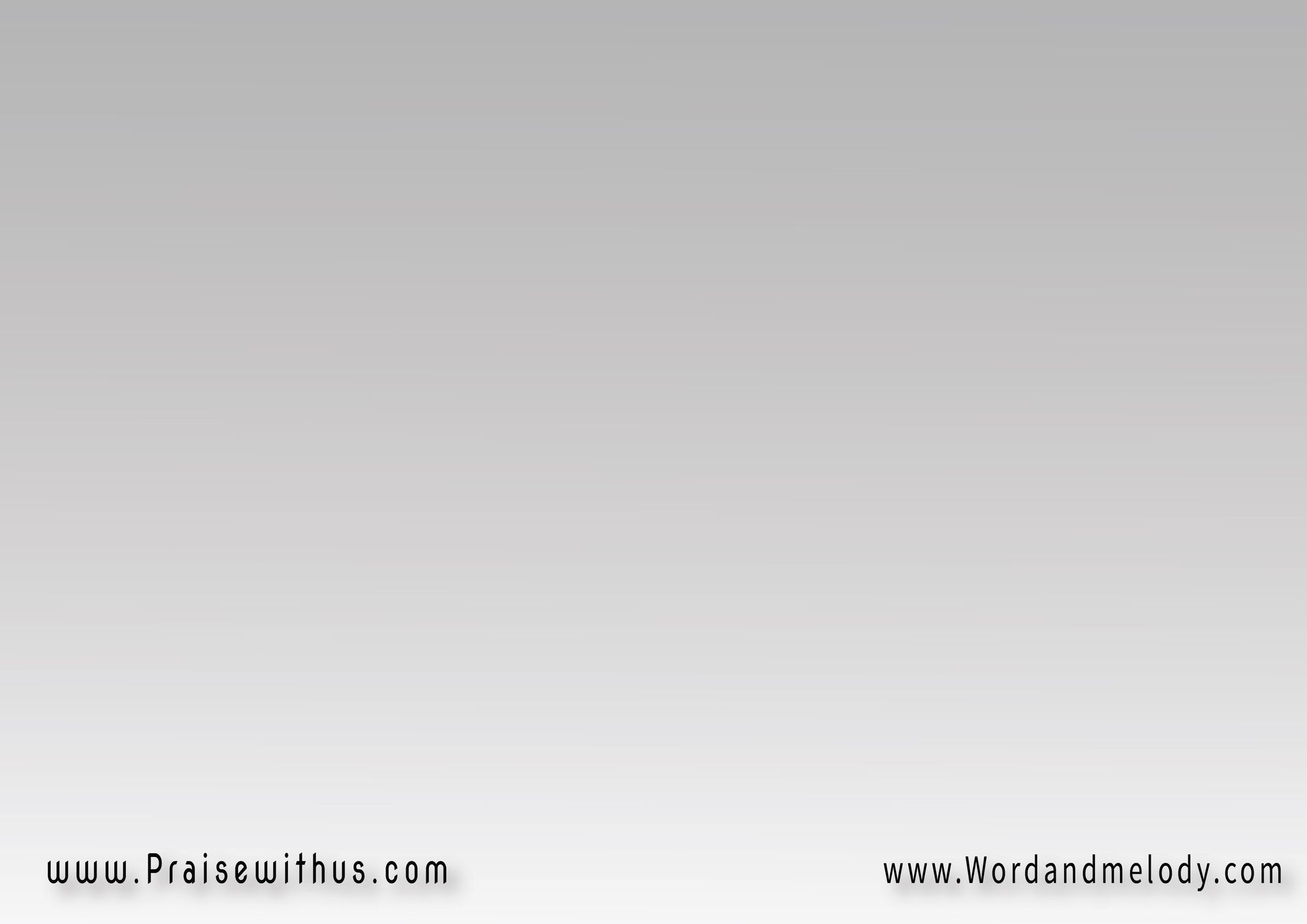 القرار:
إذا ربي اداني كتير 
أو حتى كنت فقير
بيوصيني على الغير 
ما أبصش أبداً وأغير
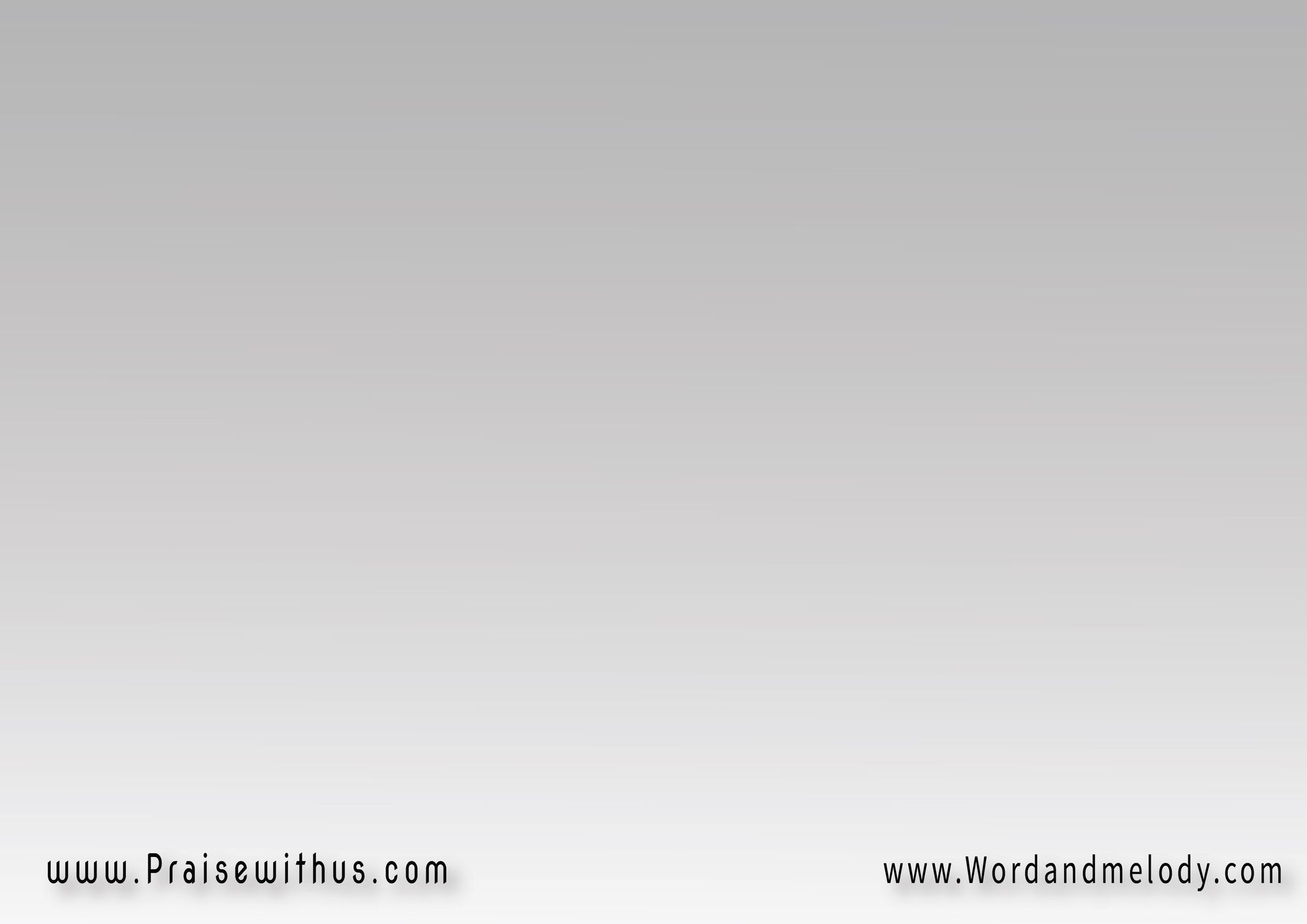 2- 
(لو لأخويا هدية جات 
معنديش زيها واتغظت)2(أركع أصلي لرب المجد 
ينزع مني روح الحقد)2
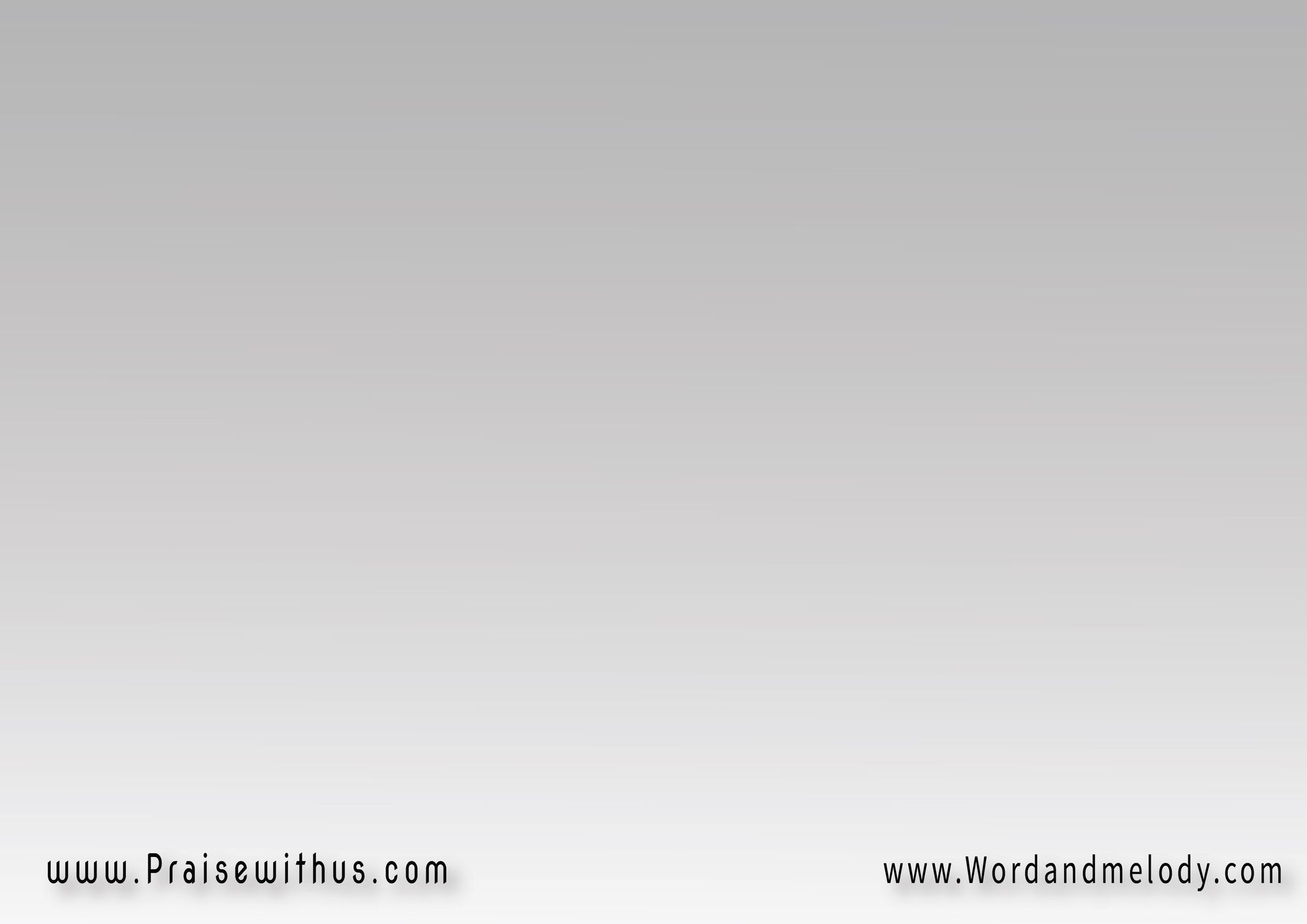 القرار:
إذا ربي اداني كتير 
أو حتى كنت فقير
بيوصيني على الغير 
ما أبصش أبداً وأغير
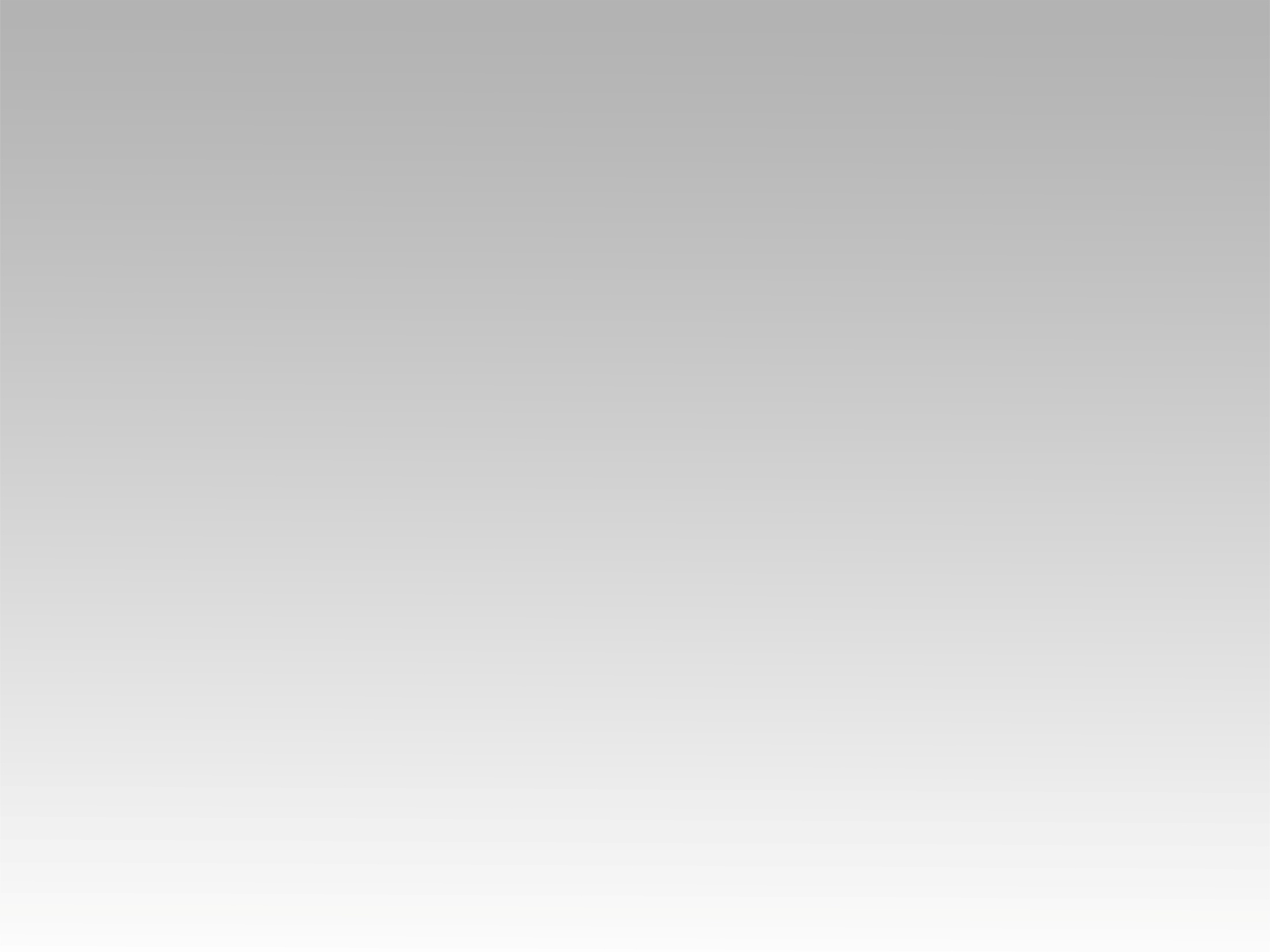 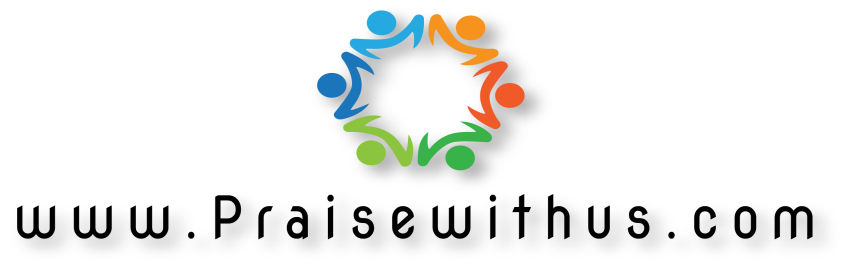